Интеллектуальная викторина
Подготовительная группа
Приветствуем участников викторины
Конкурсы
Разминка
Математический конкурс
Конкурс грамотеев
Музыкальная пауза
Космический конкурс
Конкурс для болельщиков
Подведение итогов, награждение.
Математический
Задачи
Задачки на смекалку и внимание
«Соседи числа»
Конкурс грамотеев
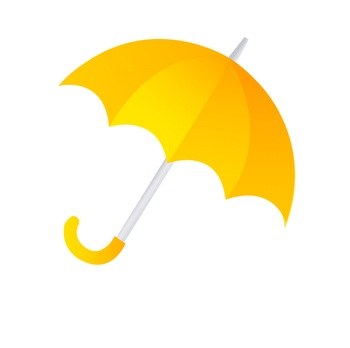 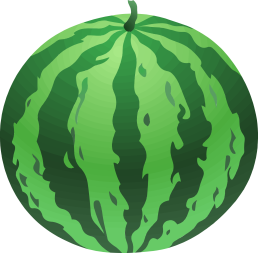 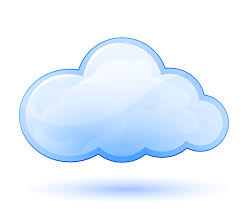 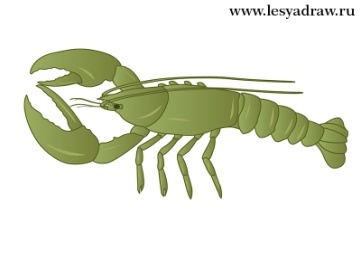 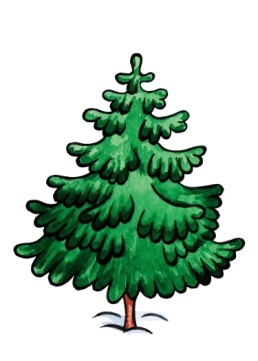 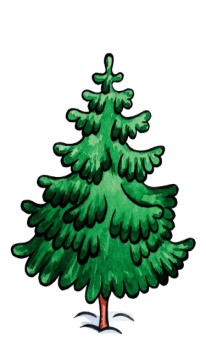 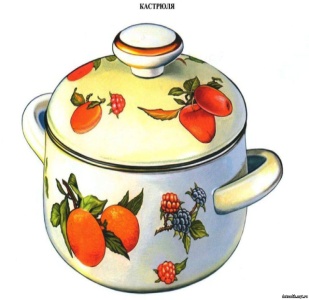 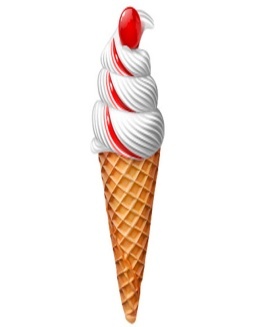 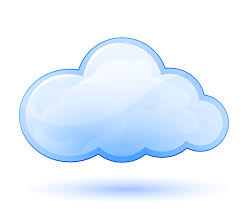 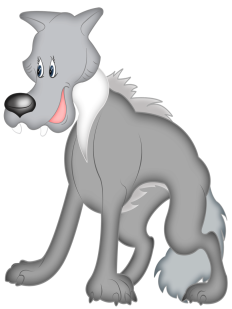 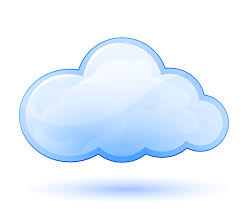 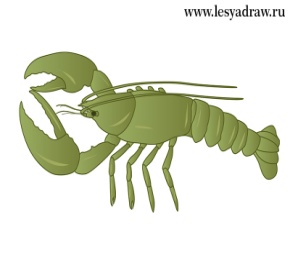 Конкур грамотеев
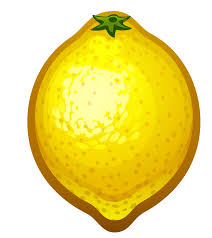 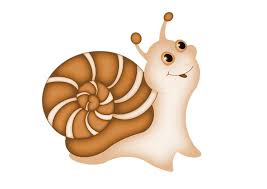 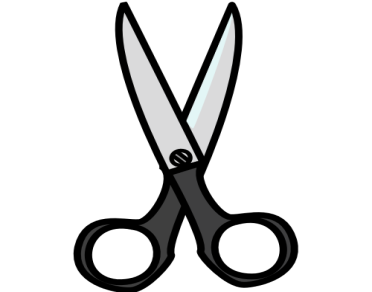 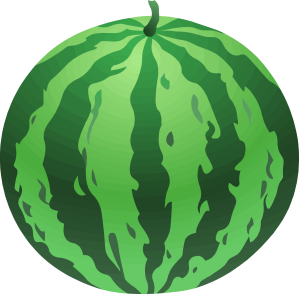 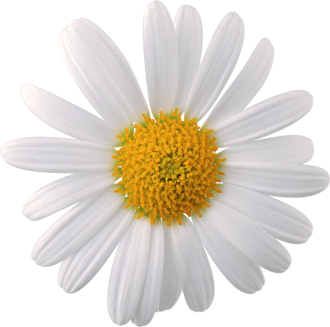 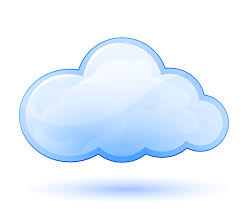 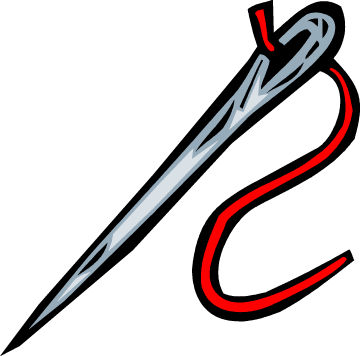 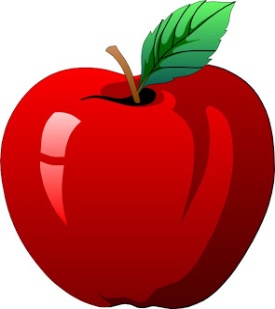 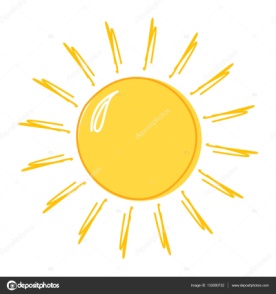 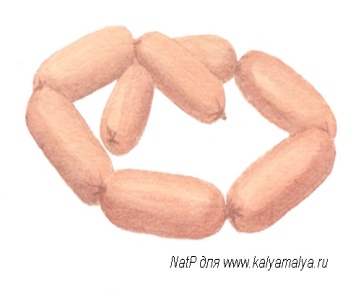 Звуковой анализ слова
«Любознайки»
река
«Почемучки»
поле
Составь слово из слогов
Музыкальная пауза
Космический конкурс
Конкурс для родителей
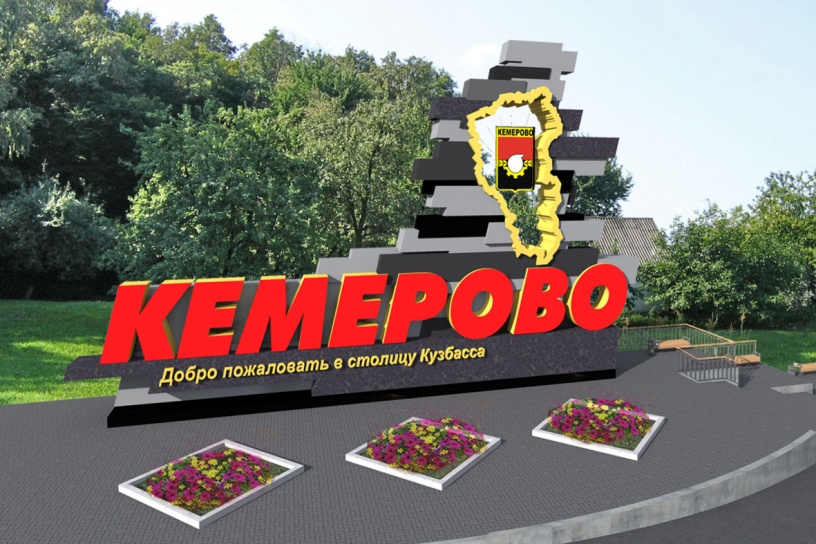 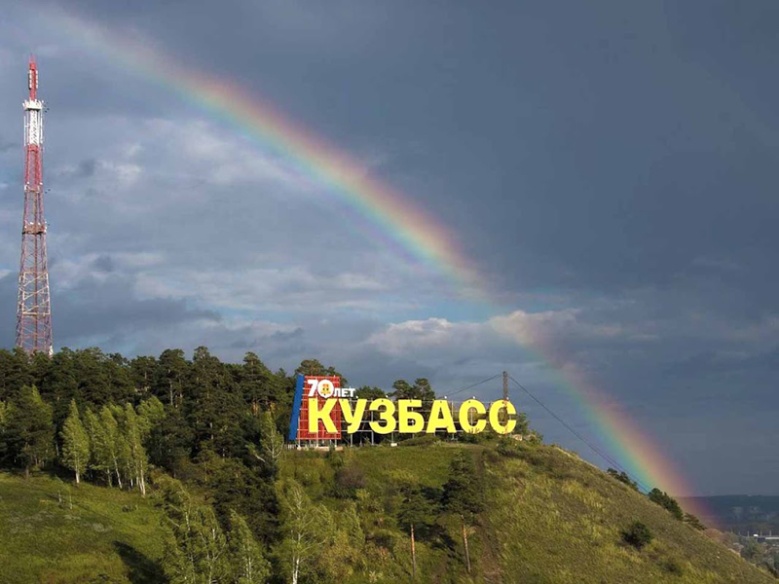 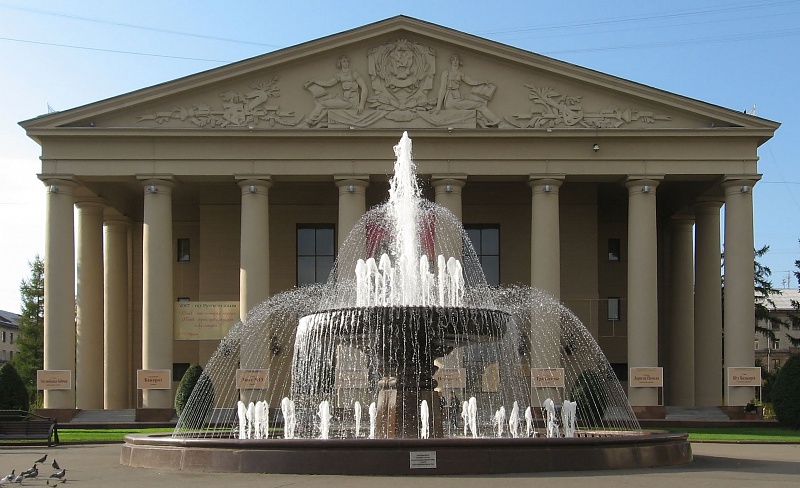 Награждение